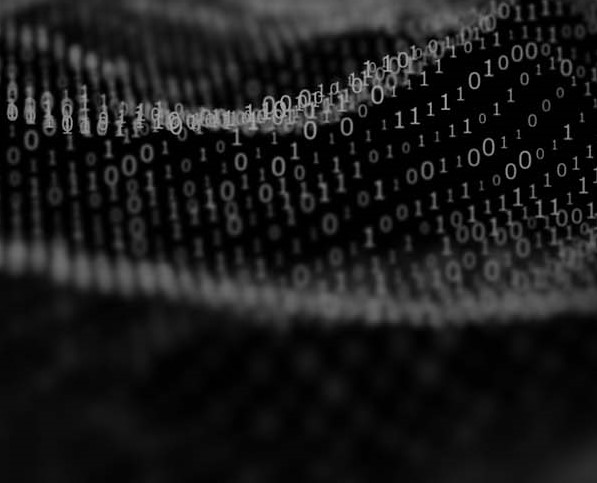 Cybersecurity &Risk Services Case Study - HiTech
Success Story: SOC Transformation for US based Global Hi Tech Company
SOC Transformation Story
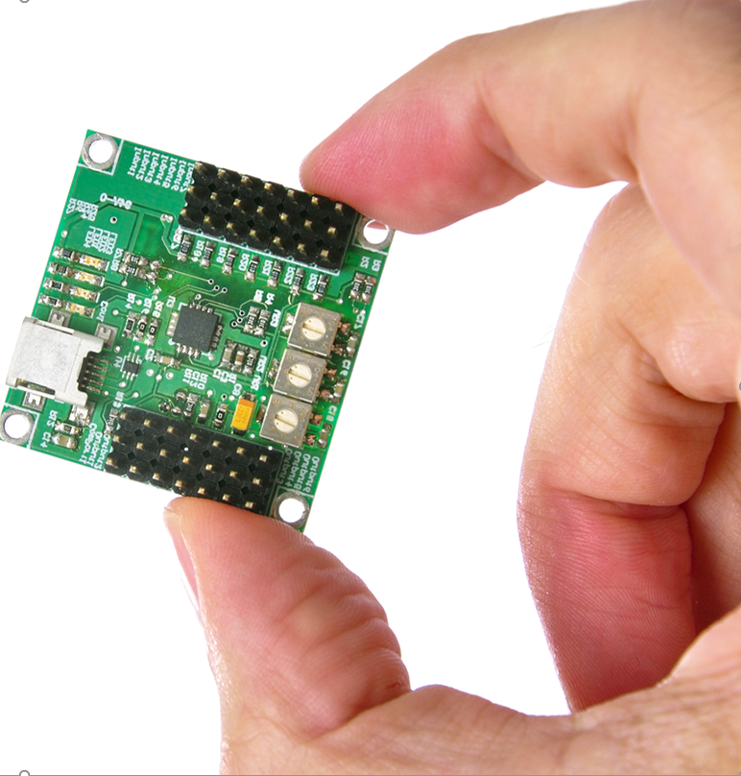 Challenges
Solutions
Value Delivered
Wipro AI MDR solution with best security analytics and automation playbooks
Industry leading SOC Use Cases & ML Setup, leveraging Market Leading platform “Securonix”
Security Operations automation using Wipro’s Playbook library, leveraging industry leading platform “Cortex XSOAR”
Threat Hunting using Wipro threat hunting queries
3 Year SOC Roadmap with automation journey 

Deliver as a managed services, driving outcome, by owning platform and services
Wipro MSSP services 
24x7 Security Monitoring & Analysis 
Next Gen SOC with global coverage
Automation as a Service
Security Incident Response
Threat Hunting
Platform Management & Engineering 
Continuous Improvement
Non-Scalable ”platform and commercial model”
Legacy SOC “without AI/ML capabilities”
Existing MSS Partner “without any platform visibility”
Limited capabilities for advanced insider threats
SOC Platform Infrastructure and admin overhead
Upto 50% efficiency in mean time to detect and response (MTTD & MTTR)
No Capital expense, with highly scalable solution 
outcome based pricing model, accommodating increasing transaction volume trend
Enhanced security posture visibility on single glass of pane for all levels (CXOs, Mgrs, Engineers)
SOC Transformation for American Hi Tech Company to AI MDR based Cyber Fusion
Thank you